الحركة الموجية
المحاضرة الاولى
الموجة
ه اضطراب منتشر يقٌوم بنقل الطاقة في اتجاه
انتشاره.
• و ممٌكن تقسيم الموجات إلى ثلاثة أقسام
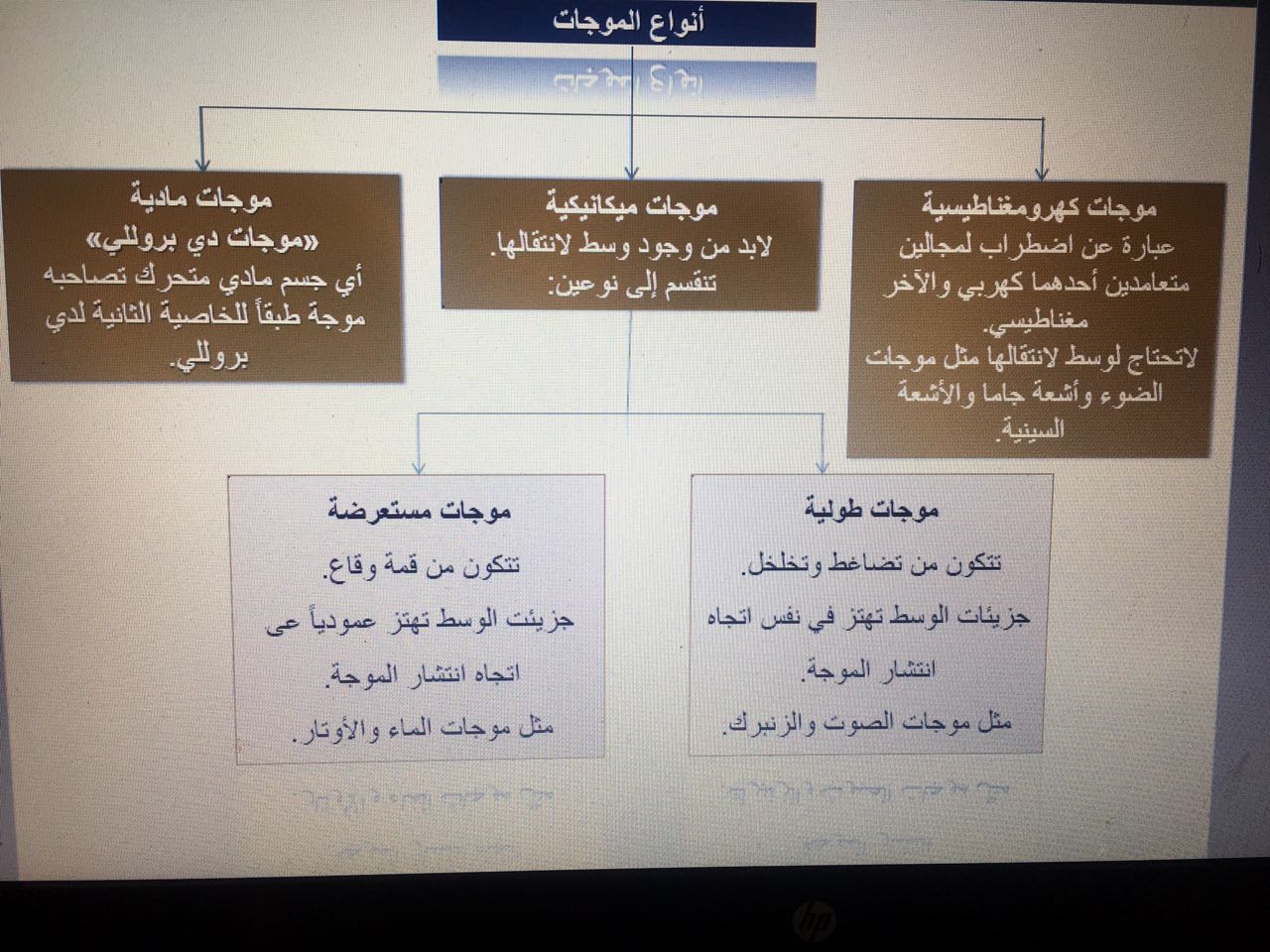 الموجات الت تمت دراستها سابقاً ه موجات م كٌان كٌ ةٌ تحتاج لوسط مادي
لانتقالها مثل: موجات الصوت وموجات الماء والموجات على الحبل.
• الآن نتعرف على الموجات الكهرومغناط سٌ ةٌ والت تختلف عن النوع الأول كونها
تستط عٌ الانتشار خلال الفضاء )الفراغ( بسرعة مساو ةٌ لسرعة الضوء مثل
موجات الراد وٌ (107 Hz) إلى موجات الط فٌ المرئ الت تٌراوح ترددها من
1015 – 1011 , إلى أشعة جاما ترددها (1022 Hz) .
أي أن الموجات الكهرومغناط سٌ ةٌ تغط مدى واسع من الترددات.
خصائص الموجات الكهرومغناطيسية ٌ
تنتشر ف الفراغ بسرعة ثابتة تساوي 3x108 m/s
.2 لا تتأثر بالمجالات الكهرب ةٌ والمغناط سٌ ةٌ
.3 تنتشر ف خطوط مستق مٌة وتخضع للخصائص الموج ةٌ من ح ثٌ الح وٌد والتداخل
.4 موجات مستعرضة قابلة للاستقطاب
.5 تحمل الطاقة وكم ةٌ التحرك وتوصلها للسطوح
.6 تتكون من تذبذب مجال نٌ كهرب ومغناط سٌ متعامد نٌ على بعضهما وكذلك
متعامد نٌ على خط انتشار الموجة
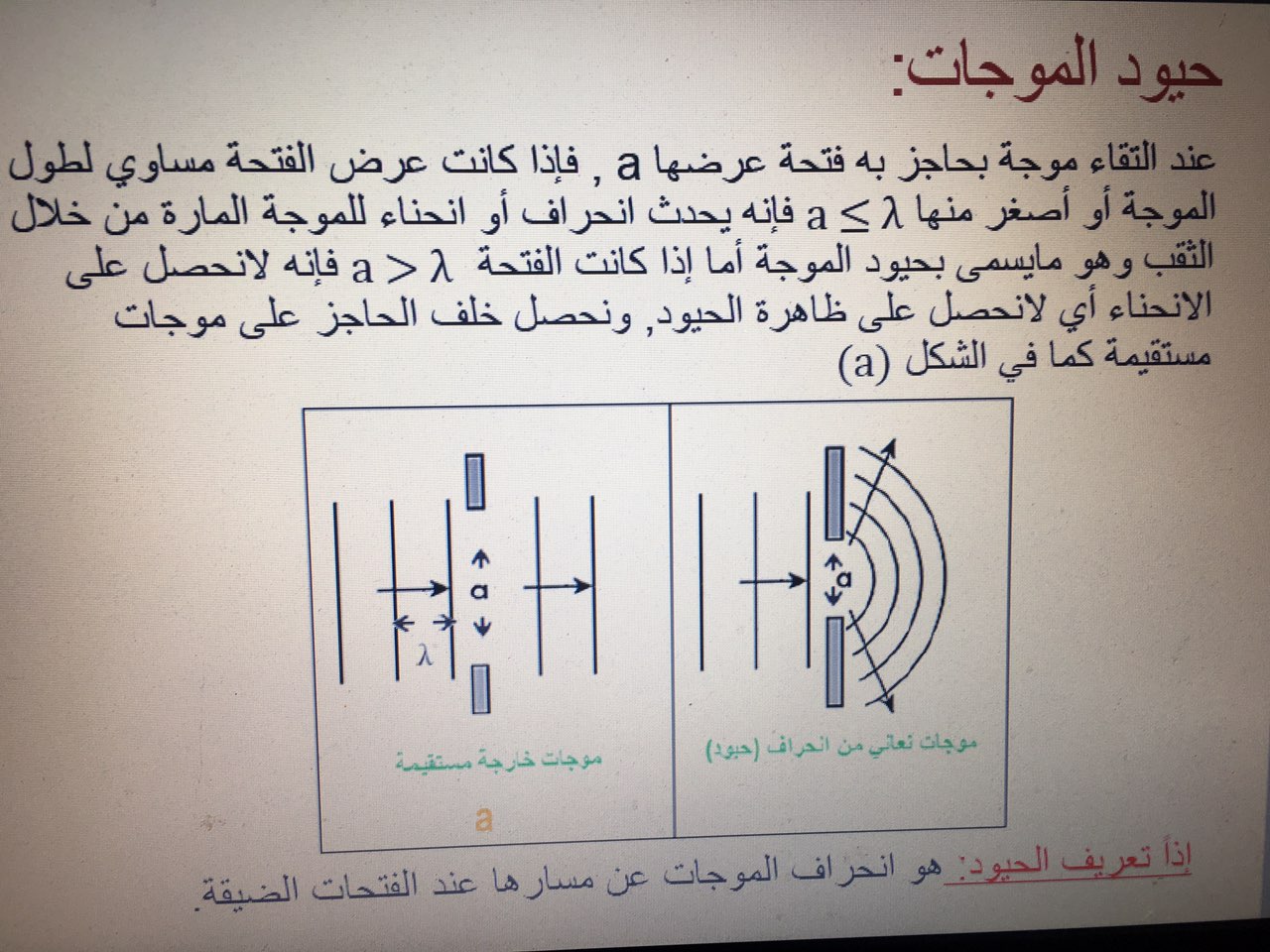 أمثلة الحيوٌد:
• أكثر الأمثلة على الح وٌد الأقراص المدمجة (CD) وٌجد بها مسارات دائر ةٌ
متقاربة وعند سقوط الضوء عل هٌا نٌعكس إل نٌا على شكل قوس قزح.
• عند النظر إلى أضواء الشارع من خلال ستارة رق قٌة على النافذة.
التداخل الضوئ :ً
تجربة نٌج )الشق المزدوج(
سٌمح للضوء بالمرور خلال ثقب ض قٌ S0 ثم من خلال ثقب نٌ ض قٌ نٌ S1, S2 على
بعد كب رٌ من الثقب الأول, و كٌون الضوء النافذ من الفتحت نٌ على حائل أبضٌ نموذجاً
للتداخل الضوئ ,ً تٌكون من شرائط مض ئٌة وأخرى مظلمة.
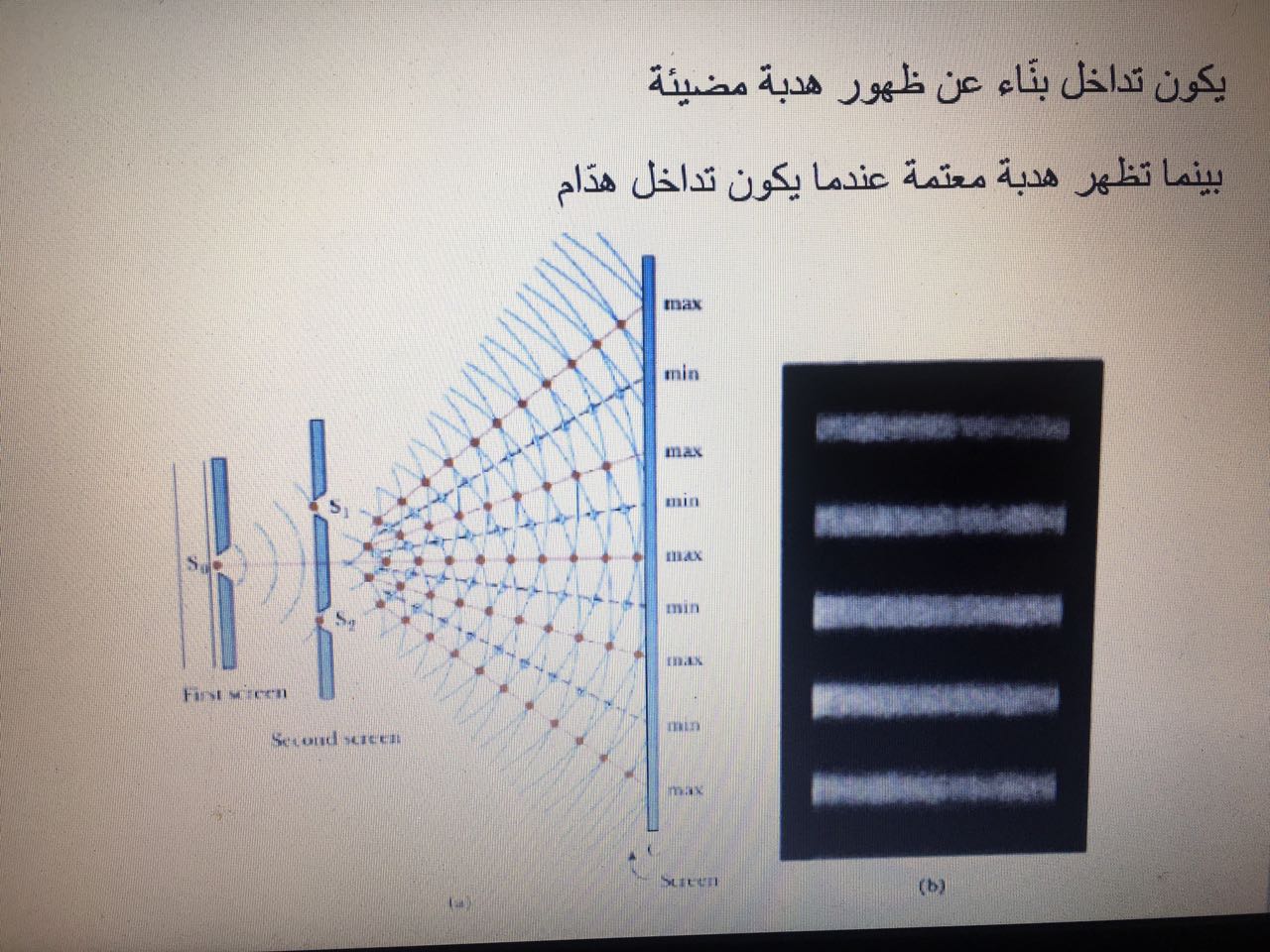 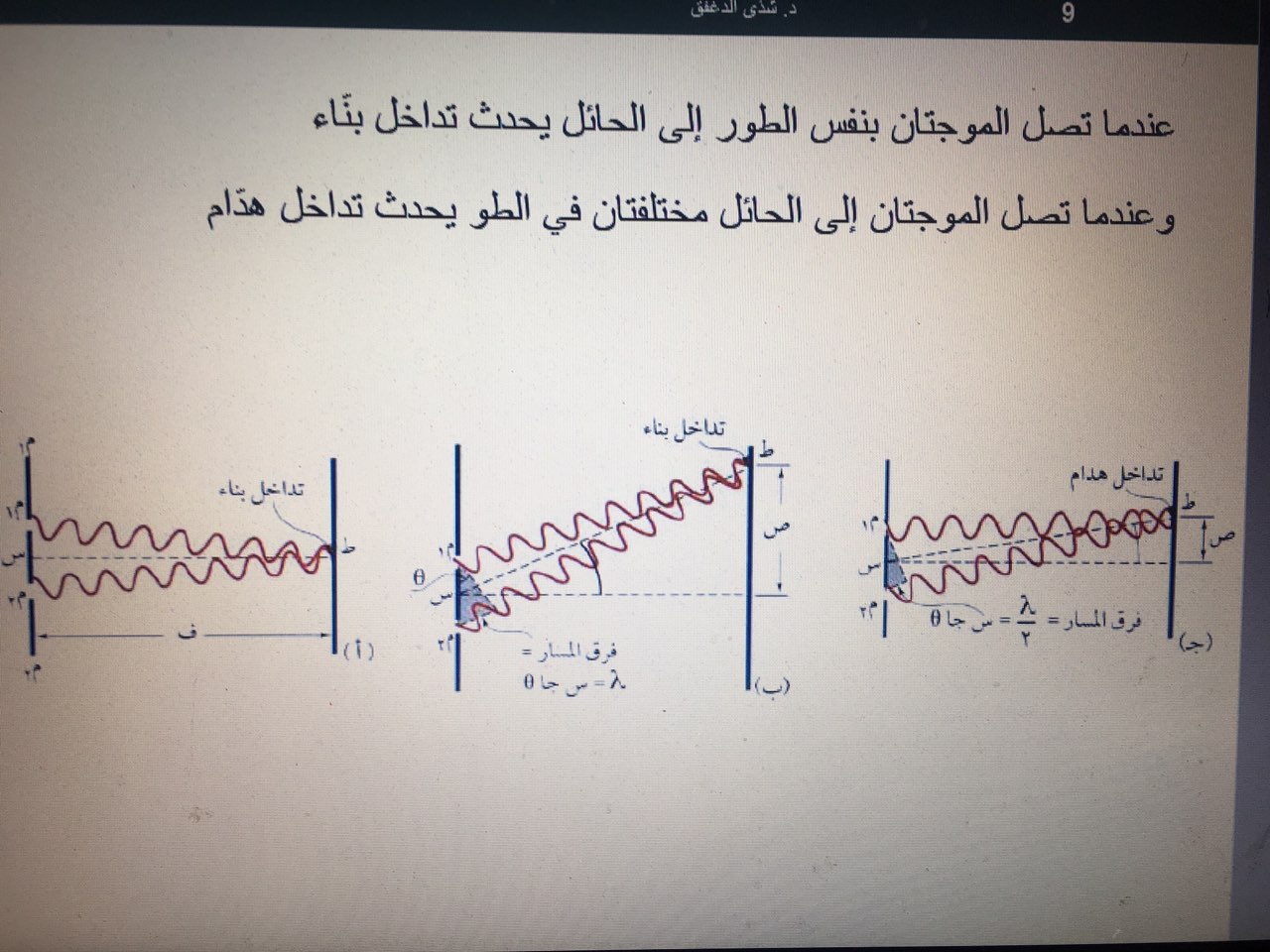 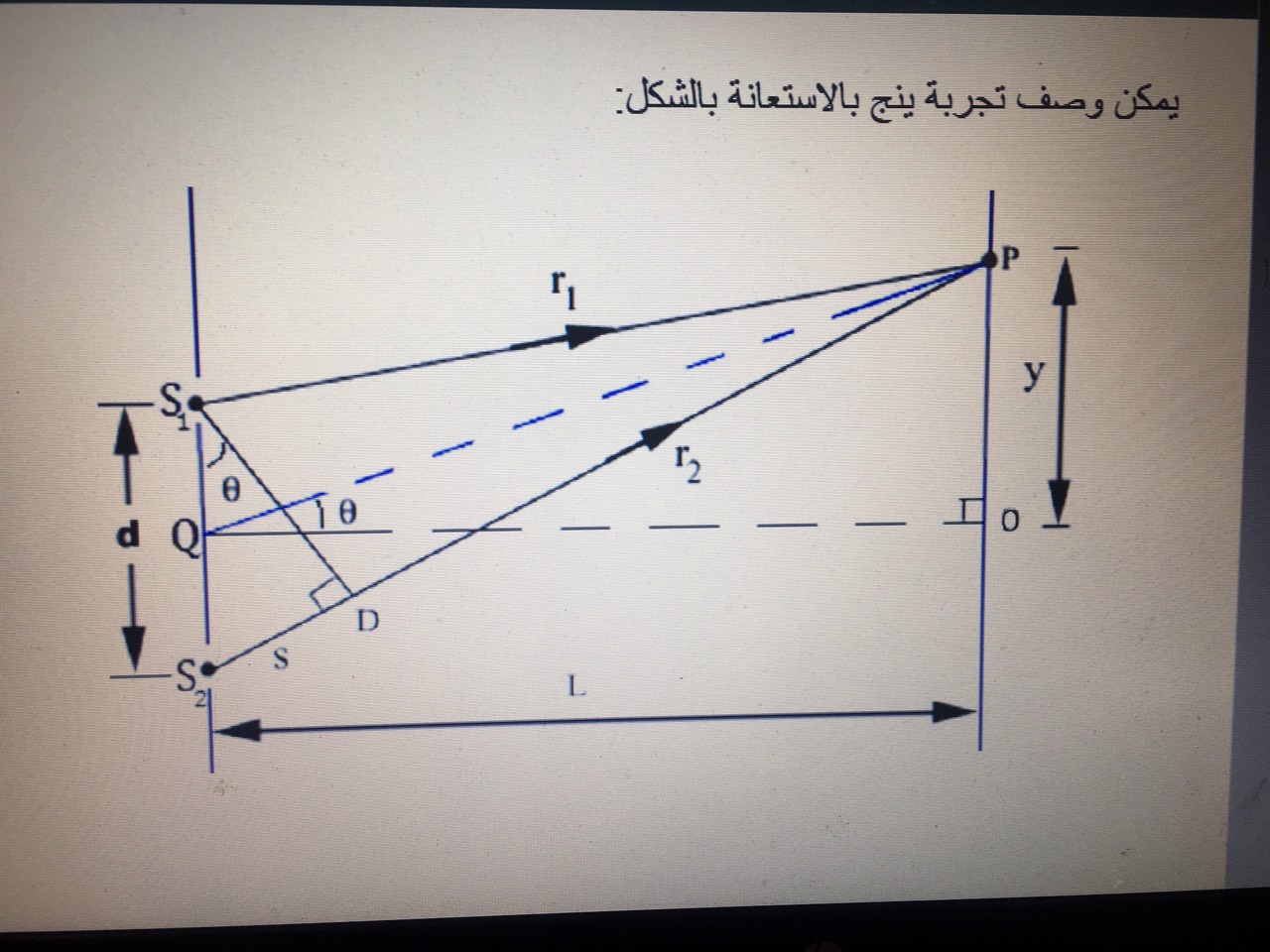 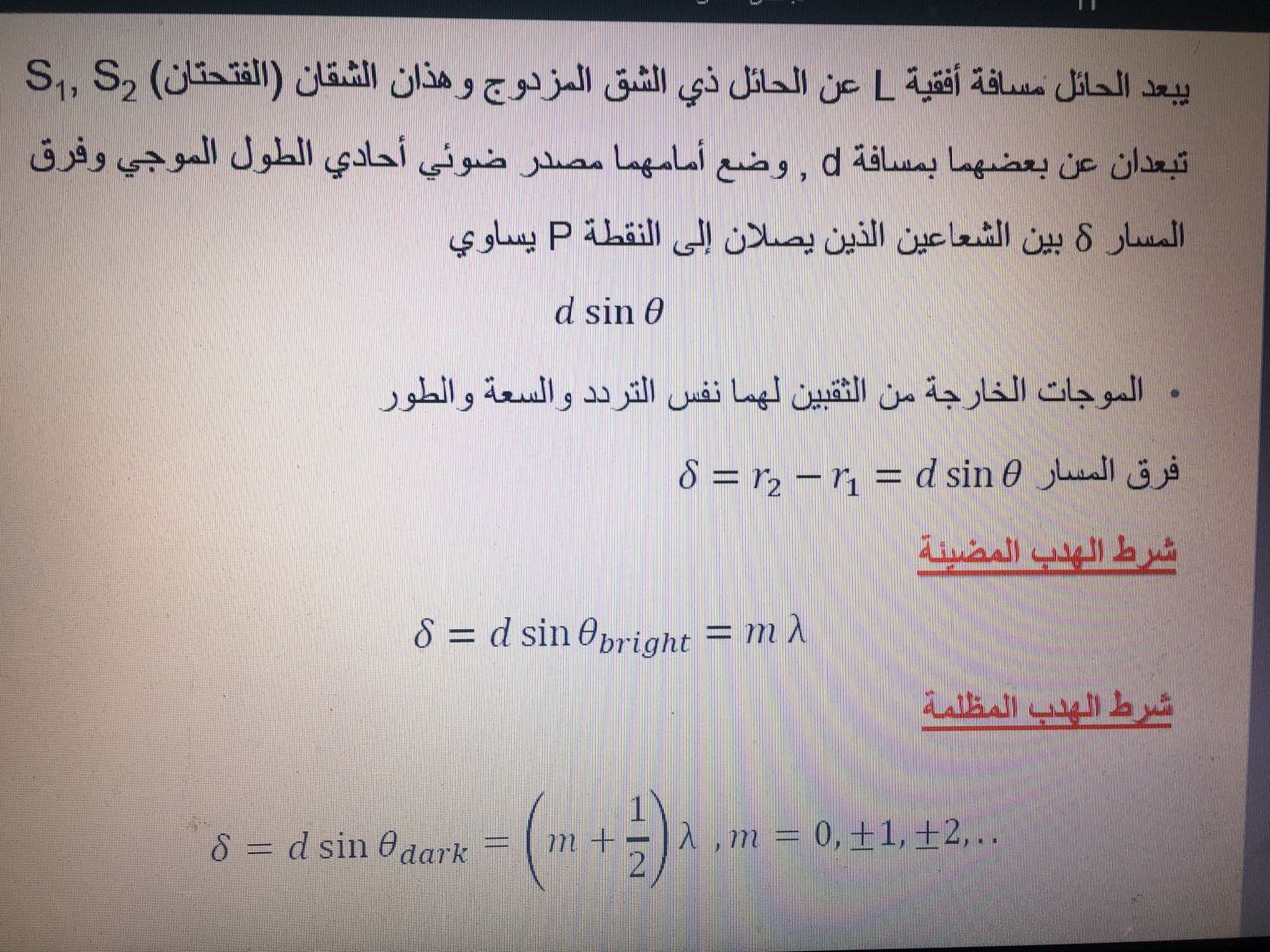 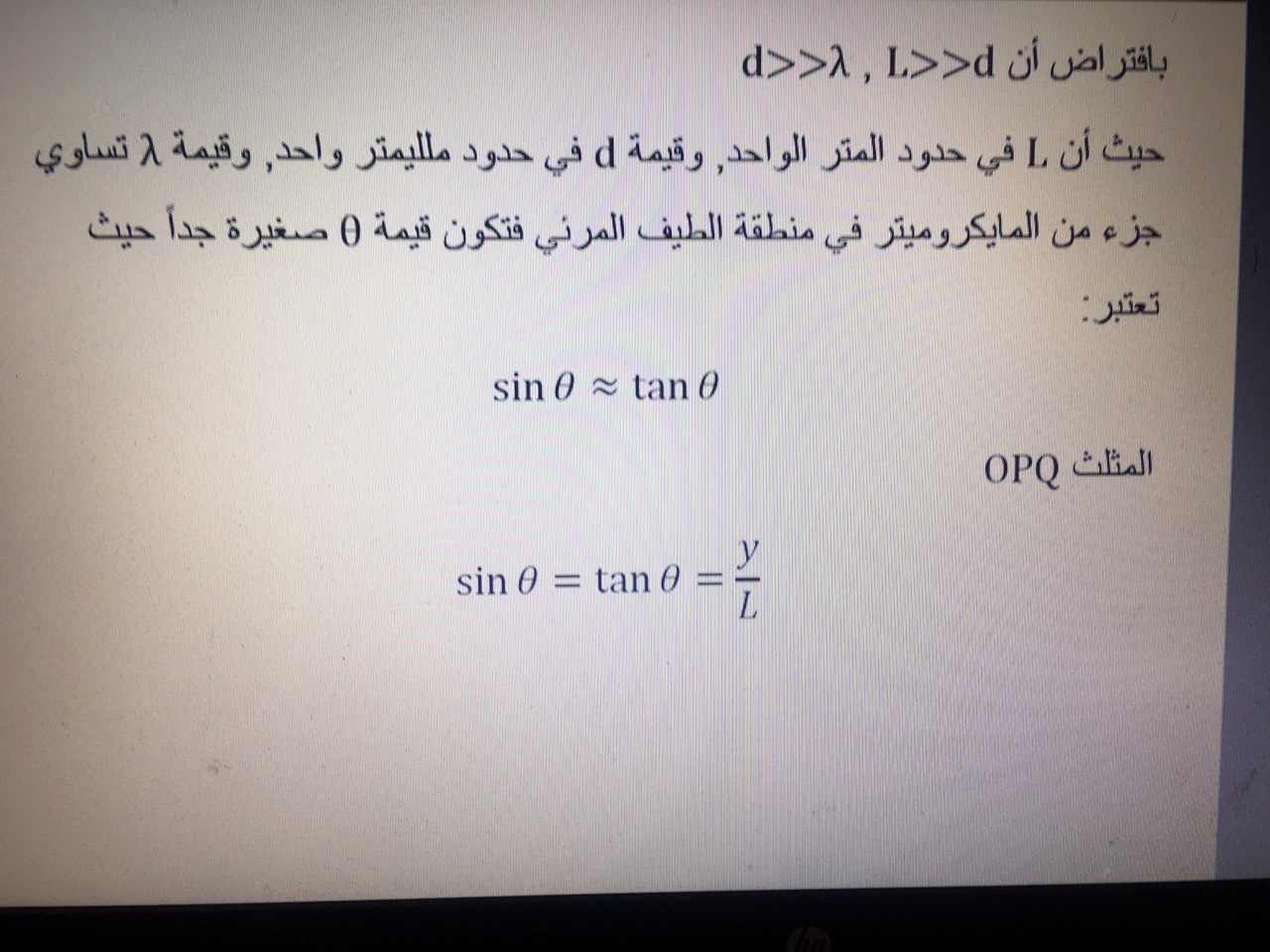 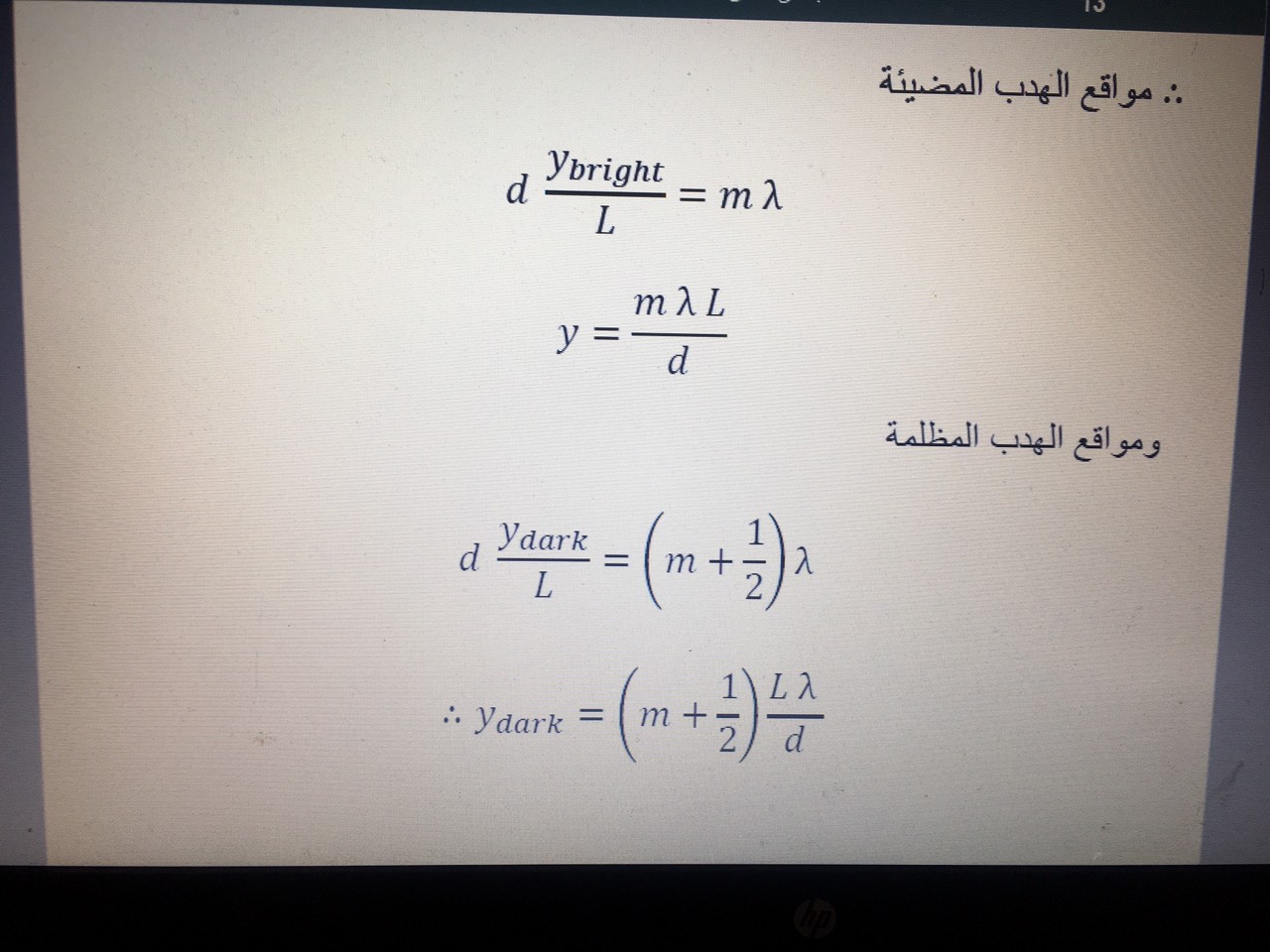 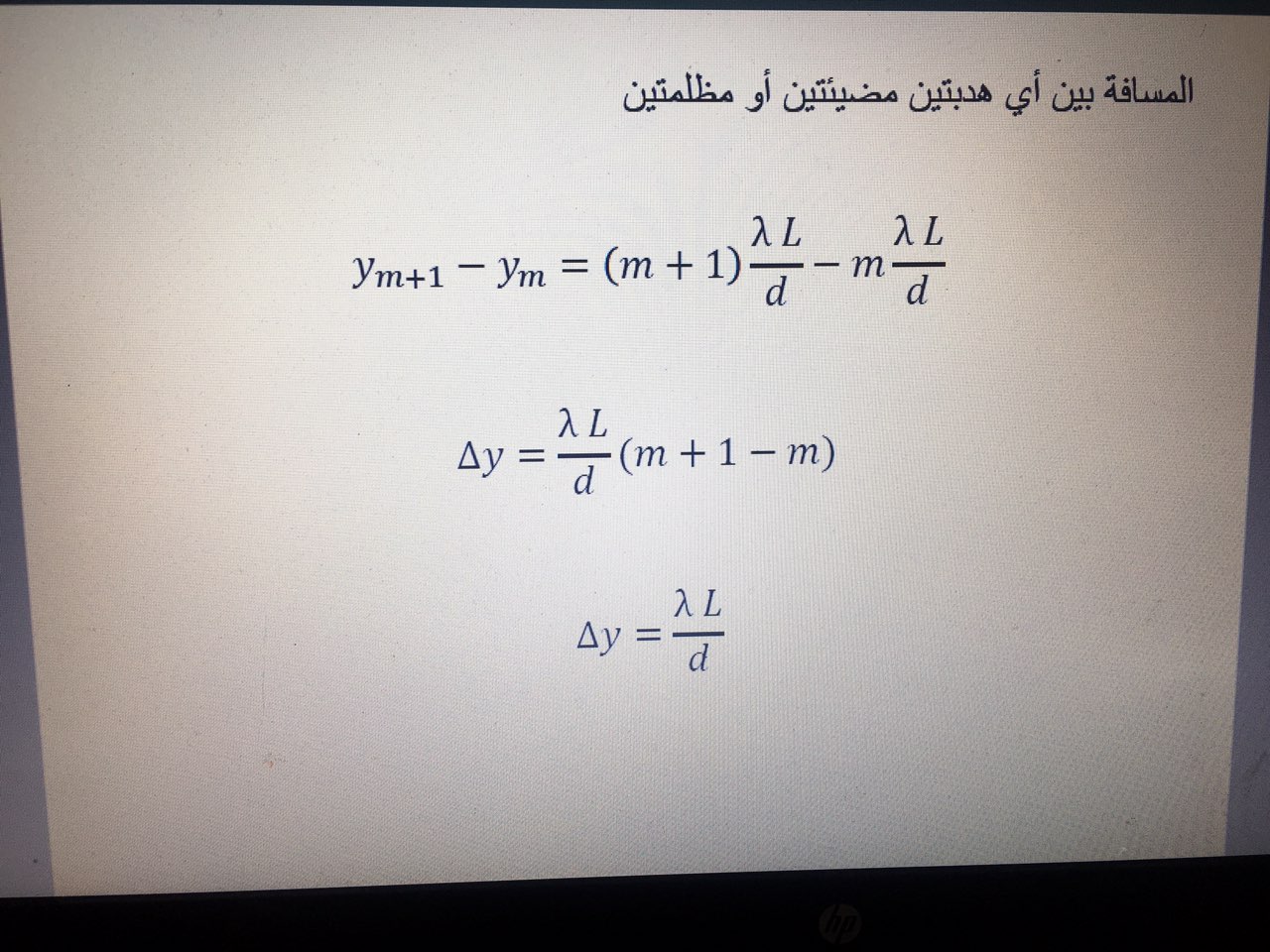